Chapter 3
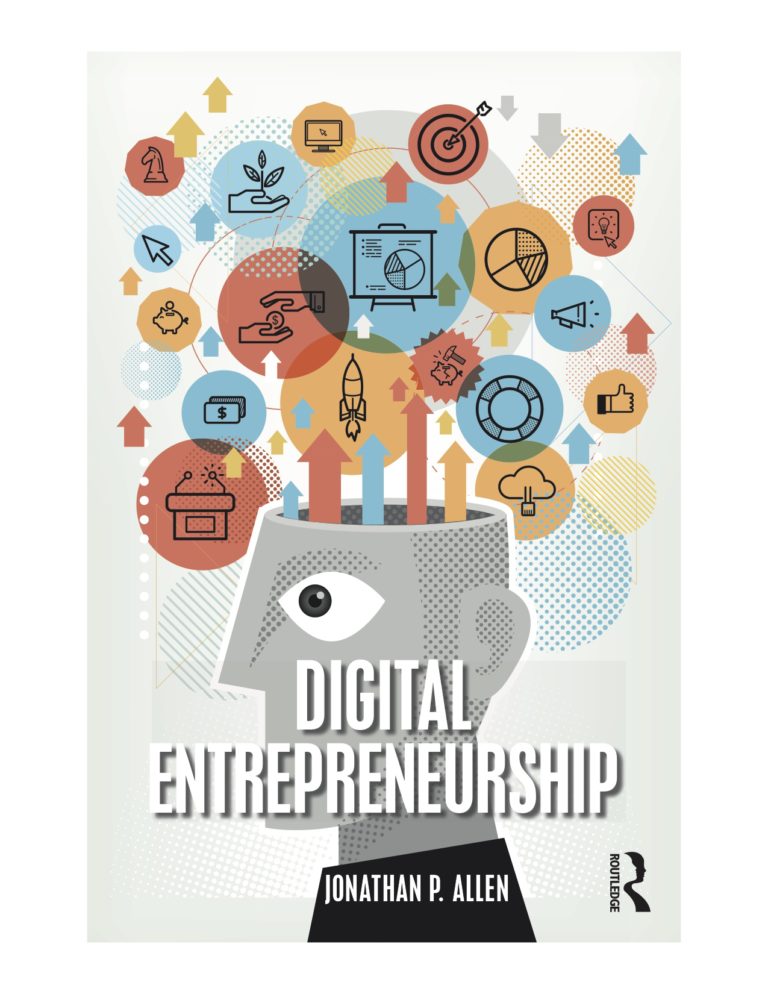 Creating a Digital Business Design
J.P. Allen version 4-15-19
Highlights and Key Takeaways
An important first milestone in digital entrepreneurship is the creation of a digital business design. A digital business design is a high level overview of the main aspects of a digital business. 
A digital business design is structured around a simple three step process, or the ABCs: Acquisition, Behavior, and Conversion. 
The first step is customer acquisition: how many potential customers will you attract online, and where will they come from? 
The second step is visitor behavior: what will potential customers do or see at a digital business that will make them want to become customers? 
The third step is the customer conversion: what specific action will potential customers take that represent business success, and what percentage of online visitors will successfully ‘convert’? 
The conversion equation is a statement of how many visits will lead to successful conversions. 
The conversion equation can be thought of as a hypothesis, or informed guess, about a proposed digital business that will be tested by a prototype.
Digital Business Design: The ABCs
A digital business design is a high level overview of the main aspects of a digital business. 
The design is a simplified model that can help transform a business idea into a specific test that can be implemented through a prototype.
The initial test of a digital business idea will be to try to acquire or attract new visitors, invite visitors to do something online, and then convert a visitor into a customer by having them perform an action that has value for a business. 
 A digital business design is structured around a simple three step process, or the ABCs: Acquisition, Behavior, and Conversion.
Acquisition: Finding Customers Online
A digital business design specifies how many visitors are being targeted, and which sources, or channels, they will arrive from. 
Search results have become one of the most important tools for consumer decision making. 
A good initial search phrase will be meaningful for potential customers, and attract enough traffic to meet the needs of a digital business test, yet not have too much high quality competition.
A digital business design includes the most important social media platform where customer acquisition efforts will be concentrated.
The design will briefly describe the content intended to stimulate customer interest, the frequency of updating, and the number of followers needed to generate visitor traffic.
Discussion Question
What would be a good target search phrase for your business idea?
Discussion Question
What would be a good social media role model for your business idea? What is it you like best about your role model’s content, style, techniques, or engagement with customers?
Behavior: What Customers Do Online
What will potential customers do or see at a digital business that will make them want to become customers? 
The starting point for an online presence is usually a website, located at a specific domain name. 
A use case is a task that a user will perform on a website, beginning with a user goal, and ending when that goal is fulfilled. 
A potential customer should be able to successfully complete the most important use case without difficulty, and be satisfied in a way that leads to a successful business outcome.
Discussion Question
What would be a good domain name for your digital business that is still available, and not registered by someone else?
Conversion: The Definition of Success
The third step in the ABC process is conversion, or the specific action a visitor will perform online that represents business success. 
Examples of successful conversions include buying a product or service, contacting a business for an appointment or consultation, or clicking on an advertisement and being taken to another 
Conversion goals for a digital business are the specific, measurable digital actions that reflect a conversion. 
Examples include a ‘buy now’ button click, an advertisement click, or a ‘submit contact form’ button click.
Discussion Question
What would be a reasonable conversion goal for your digital business?
The Conversion Equation: A Digital Business Hypothesis
A conversion equation for a digital business is a quick summary of how the business is expected to perform. 
The conversion equation multiplies the desired number of visitors in a time period (usually per month) times a conversion rate to calculate the number of conversions a business is trying to achieve. 
The conversion rate is the percentage of visitors that fulfill a conversion goal.
Between 1-10% might be a good initial estimate of the conversion rate, depending on how demanding the conversion goal is—sales and transactions ask more of visitors than newsletter signups or downloads.
The Design Canvas: A Digital Business Design on a Single Page
Business Goals and Objectives
Competitors
Acquisition
Behavior
Conversions
Conversion Equation
https://www.learndigitalentrepreneurship.com/digital-business-design-canvas/
Business Goals and Objectives
Type of digital business: start with one of the five basic types of digital business: content-based, community-based, online store, matchmaking, or promotion.
Business objective: describe what your digital business is trying to achieve in one sentence. 
For example, “be the best online source for information about pet lizard care.” Or, “increase the number of new customers at a local coffee shop”. Or, “match local dog walkers in San Francisco with students who would like to walk them”.
Competitors
Closest competitor: give the web address (URL) for the online competitor that comes the closest to the target customer, product or service, strategy, and resources of the proposed digital business.
How will you be different or better? In one short sentence, describe what you think your competitive advantage will be over this competitor. 
Either you will do something differently, or you will do the same thing but better in some way.
Acquisition
Keyword search phrase: give the exact phrase that you believe will lead to the most visitors coming to your digital business, and then successfully converting. 
If the phrase has too much strong competition, your digital business is unlikely to show up near the top of the search results, and won’t generate any visitor traffic.
Visitors/month: estimate how many visitors per month will arrive at your digital business based on search results from your chosen phrase. 
If you can, sign up for a service such as Google AdWords that will provide data on how many people search that phrase in a given month. A phrase with zero searches is obviously not a good target for customer acquisition.
Behavior
Available domain name: list a domain name that is appropriate for the business, but is also available and unregistered by someone else. 
Most important use case: in one sentence, describe a task that a visitor will expect to perform at your digital business, and that will fulfill a visitor’s goal. 
Successful completion of this task should meet their expectations, and encourage them to successfully convert.
Conversions
Primary conversion goal: list the specific digital action a visitor will perform that reflects business success. 
Examples include clicking on a ‘buy now’ button, clicking to submit a contact form, clicking on an advertisement, or clicking to subscribe to a newsletter.
Revenue stream: choose one of the most common revenue streams for digital businesses, including advertising or affiliate marketing, transaction fees, subscriptions, sales, or donations. 
If there is no direct revenue stream, write ‘indirect’ and describe the value that the customer leads or other actions will have for your business.
Conversion Equation
Visitors/month: how many visitors per month you expect from your customer acquisition activities. 
The amount of visitors should be comparable to the visitors you expect from the search and social media channels above.
% conversion rate: give the initial conversion rate estimate, most likely below 10%. 
Conversions/month: multiply the visitors/month by the conversion rate to obtain this number. 
The number of conversions should be sufficient to test your digital business idea in the time you have available.
Exercise
Fill in a one-page digital business design for a proposed new business idea. 
Get feedback on your design from at least two other people, and comment on their feedback.
Exercise
For your keyword search phrase, find the number of searches performed on that phrase per month. 
Are there enough searches to satisfy your customer acquisition goals?
Exercise
Describe why you think the user experience of your digital business, in particular your most important use case, will make potential customers want to convert.
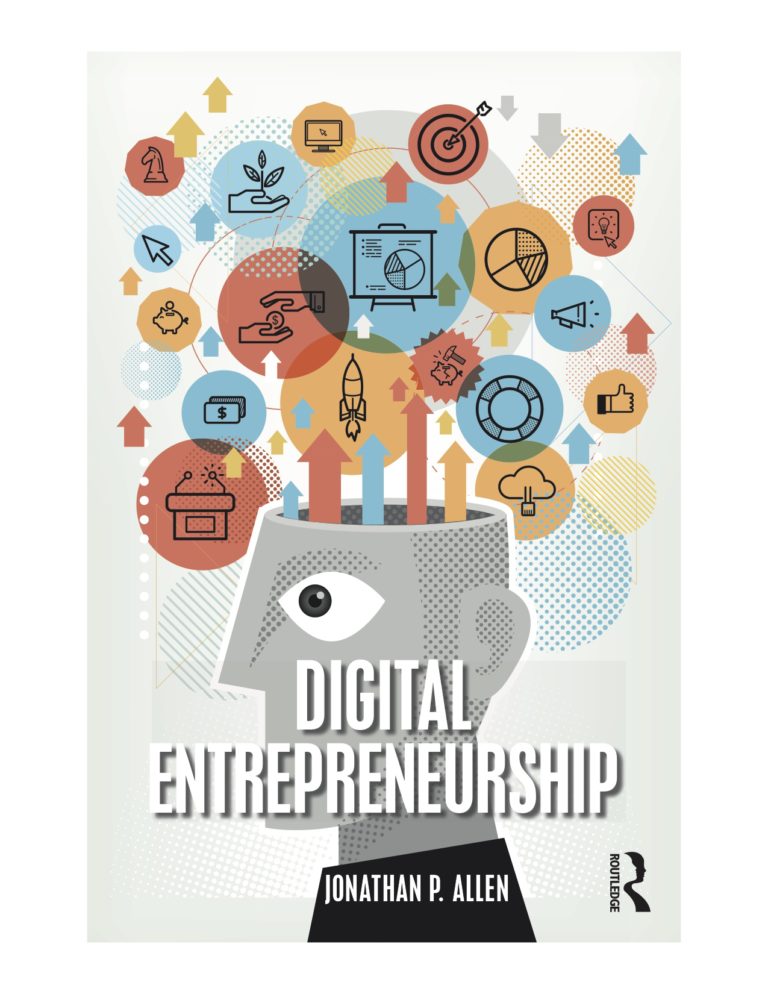 Supplemental materials for the book:

Digital Entrepreneurship,1st Edition
by Jonathan P. Allen

Published by Routledge, 2019.

Routledge website

Book website with additional materials and ideas